742
Elektrická schémata
(Učební pomůcka)
Josef Plešek
Stykače trakč. skupin
Stykače trakč. skupin
Kotvy trakč. mot. v sérii
Budící vinutí
TM v sérii
TRAKČNÍ OBVOD + shunty
Čidlo napětí
Stykač
buzení
Budič
Čidlo skluzu
Trakční dynamo nabuzené
Stykač schuntu
Schuntovací odpor
Relé izolace zapnuto
Měnič
směru
Čidlo proudu
Směr průchodu budícího proudu je opačný
TRAKČNÍ OBVOD – změna směru
Měnič
směru
BUZENÍ – REGULACE PROVOZNÍ (vypínač reg. zapnutý)
110V
Vinutí cizího buzení budiče
Vypínač regulátoru
Regulace-sepnuto
Vypínač regulátoru
Regulace-sepnuto
Vypínač regulátoru
Regulace-sepnuto
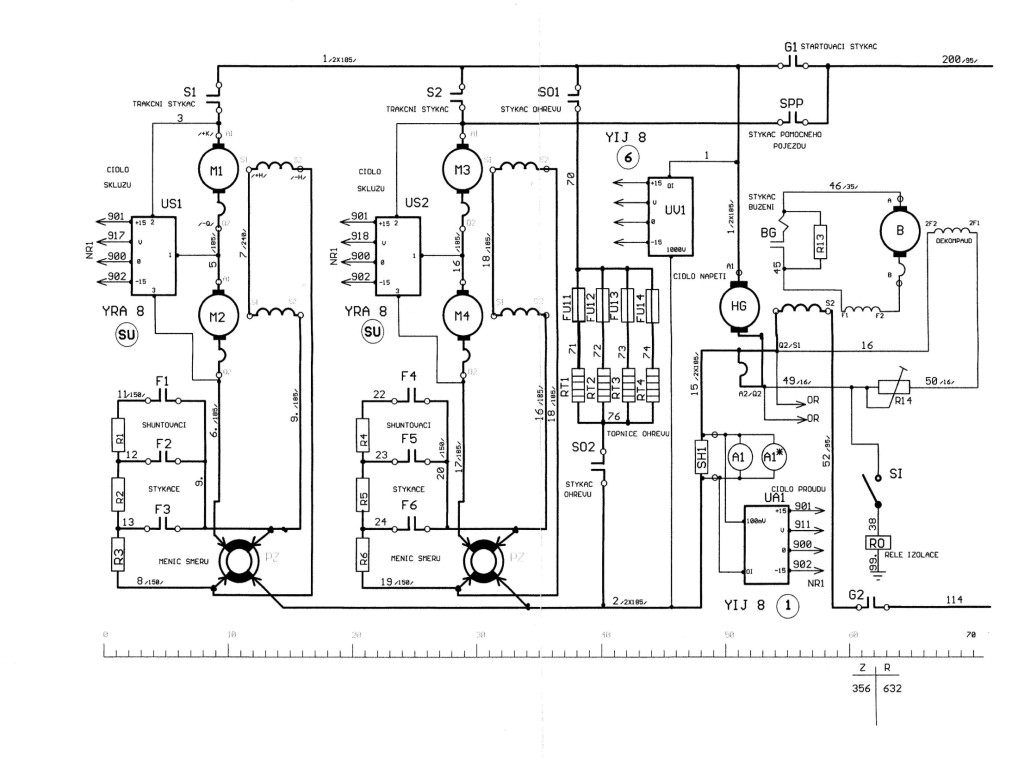 Elektronický regulátor
BUZENÍ – PORUCHA REGULÁTORU (vypínač reg. vypnutý)
110V
Vinutí cizího buzení budiče
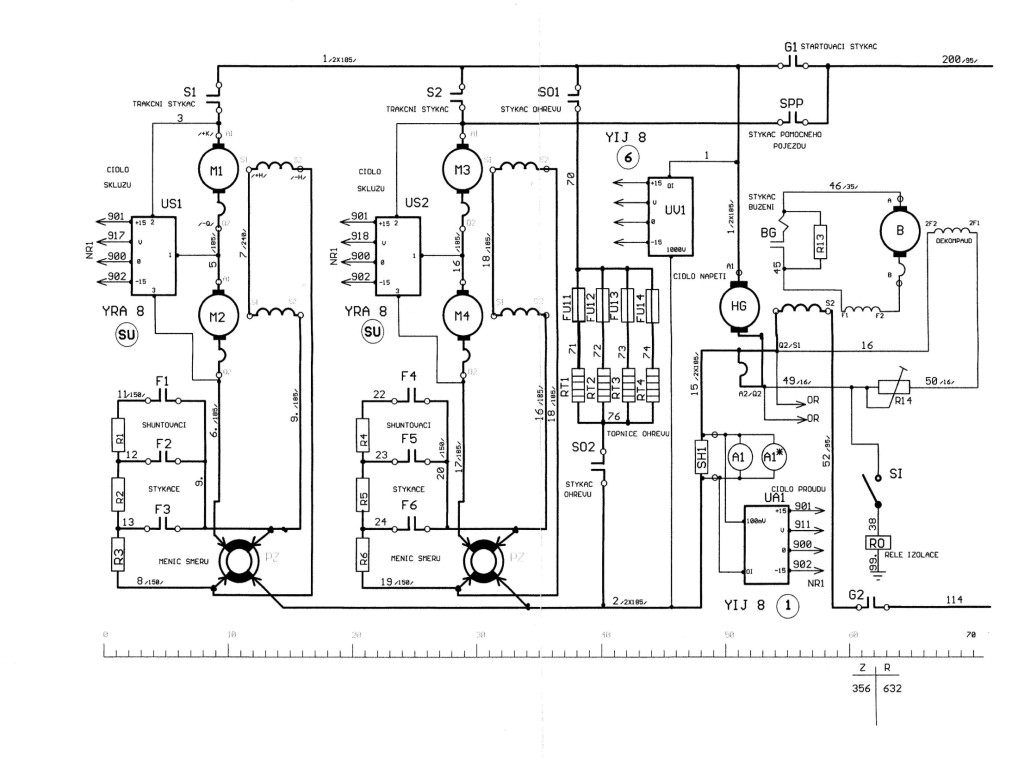 Vypínač regulátoru
Porucha-sepnuto
Buzení není regulováno
(je pevně nastaveno odpory)
Přemostí tlak.spínač při poklesu napětí při startu, poklesu otáček promazávacího čerpadla a snížení tlaku oleje
(rozepnutím G2 by došlo k přerušení startu)
Kontrolér opačné stanoviště v NULE
Dvoučlenné řízení (SOLO)
START
Jistič
startu
Směr opačné stanoviště v NULE
Tlačítka
stopu
Solo
„JD“
Směr řídící stanoviště DIESEL
Promazávací tlak oleje
Tlačítko startu
Tlačítko startu
Relé chodu motoru
(samopřídržný)
Dvoučlenné řízení (SOLO)
Ohřev mot. vypnut
Koncák dolních dveří  rozvaděče
Bat. pojezd  vypnut
Trakční stykače vypnuty
Cívky stopmagnetu
Stykač prom. čerpadla
Relé chodu motoru
Stykač startu
Stykač startu
Časový spínač v NR1 připojí stykač G2
AKU-pojezd vypnut
START
Stykač startu
Startovací vinutí
Trakční dynamo
Stykač startu
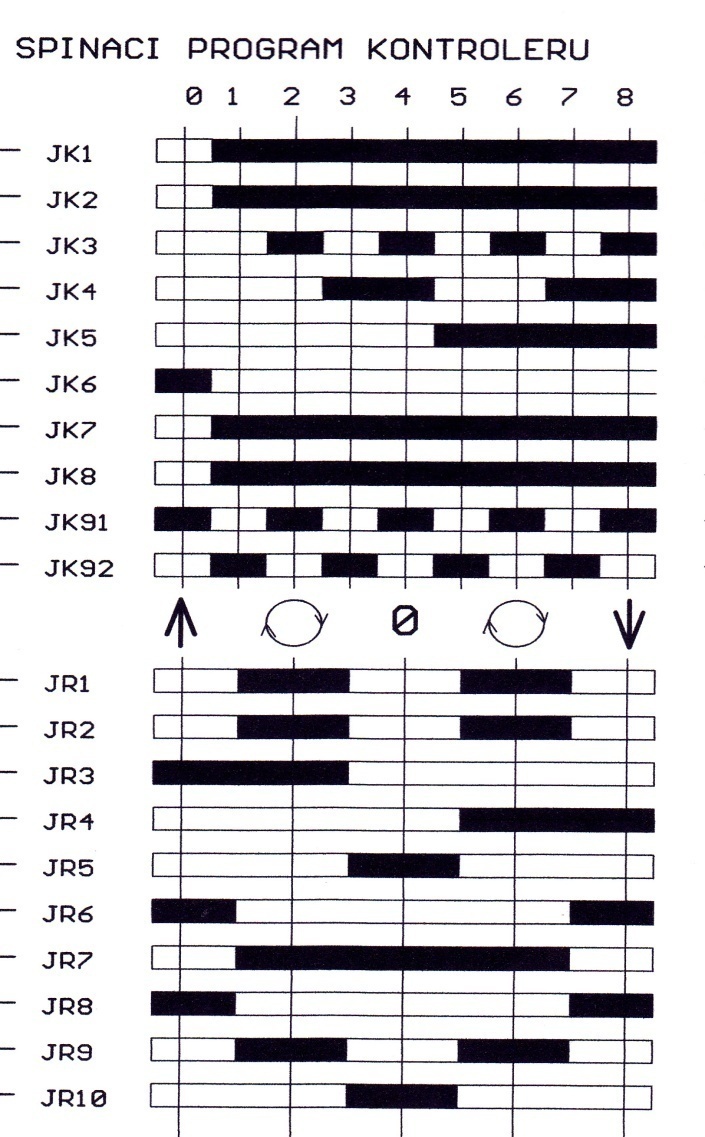 ZVÝŠENÍ OTÁČEK (2° DIESEL)
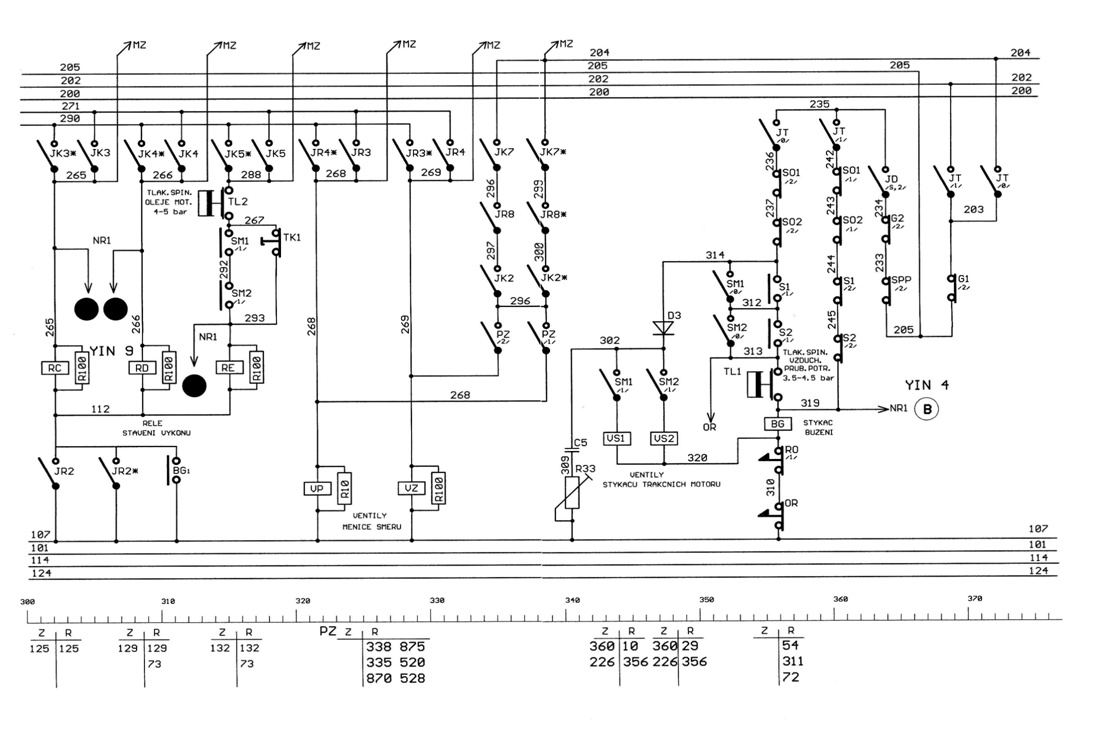 Kontrolér na DRUHÉM stupni
Palivové relé
Směrová páka DIESEL
ZVÝŠENÍ OTÁČEK (2° DIESEL)
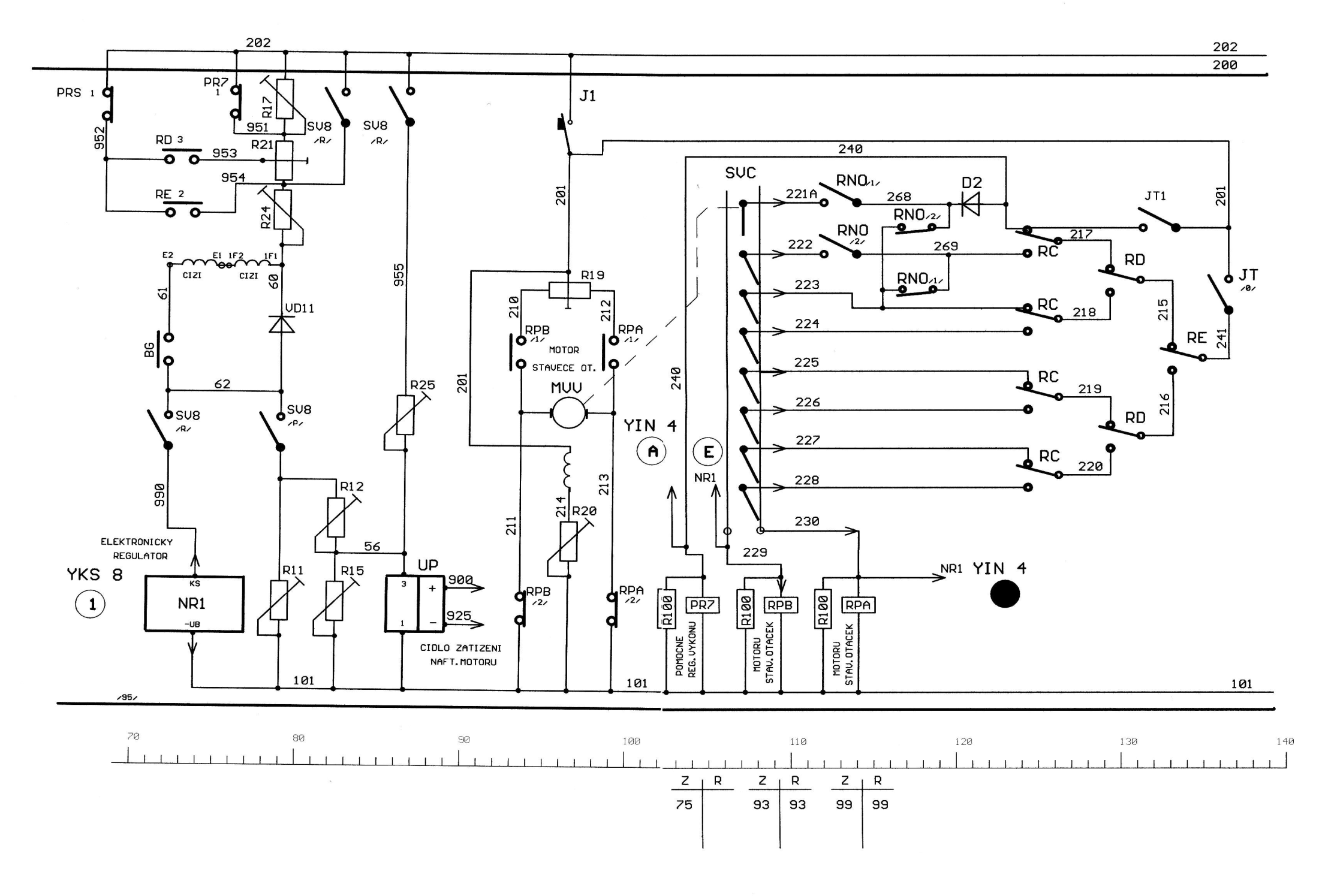 Kompresor stojí (Plný tlak v hlavním vzduchojemu)
Kompresor stojí (Plný tlak v hlavním vzduchojemu)
Jistič stavěče otáček
DOBĚHOVÝ SPÍNAČ
Ohřev mot. vypnut
Kladka doběhového spínače
Kotva motoru stavěče otáček
Palivové relé
Palivové relé
Budící vinutí motoru stavěče
Kontakty palivového  relé RC
Relé do otáček
Relé z otáček
Relé z otáček
Pomocné relé odbuzení gen.
SNÍŽENÍ OTÁČEK (0° DIESEL)
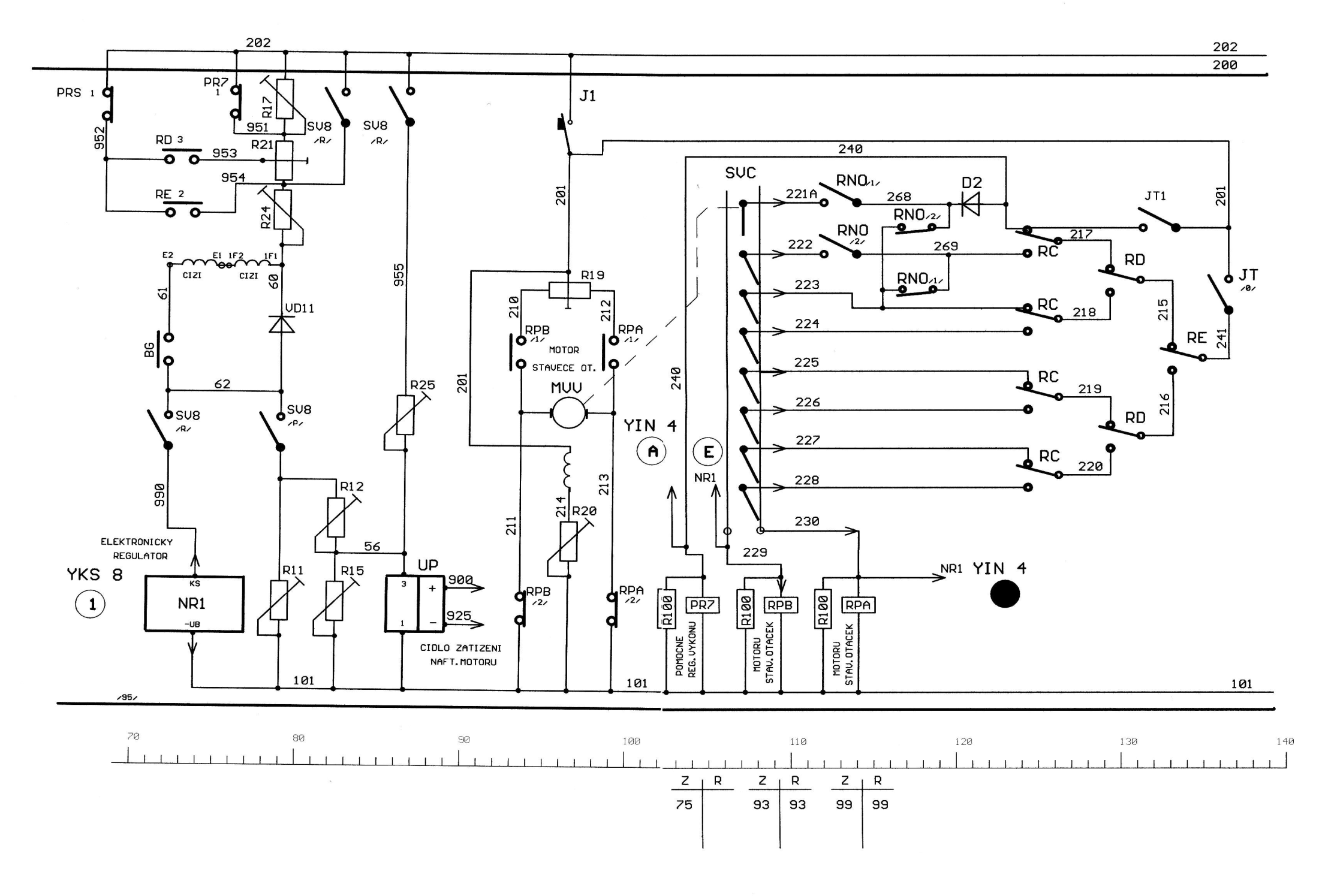 Kompresor stojí (Plný tlak v hlavním vzduchojemu)
Kompresor stojí (Plný tlak v hlavním vzduchojemu)
DOBĚHOVÝ SPÍNAČ
Relé do otáček
Kontakty palivového  relé RC
Pomocné relé odbuzení gen.
Relé z otáček
Kontrolér na ŠESTÉM stupni
Kontrolér na ŠESTÉM stupni
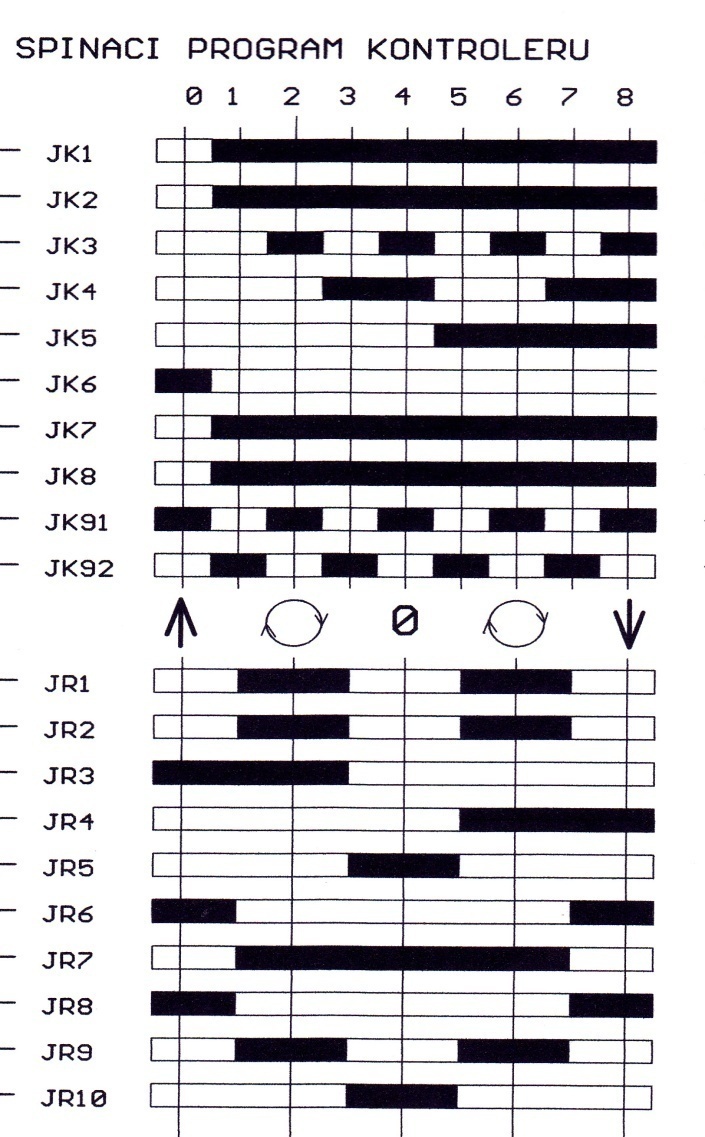 ZVÝŠENÍ OTÁČEK (6° DIESEL)
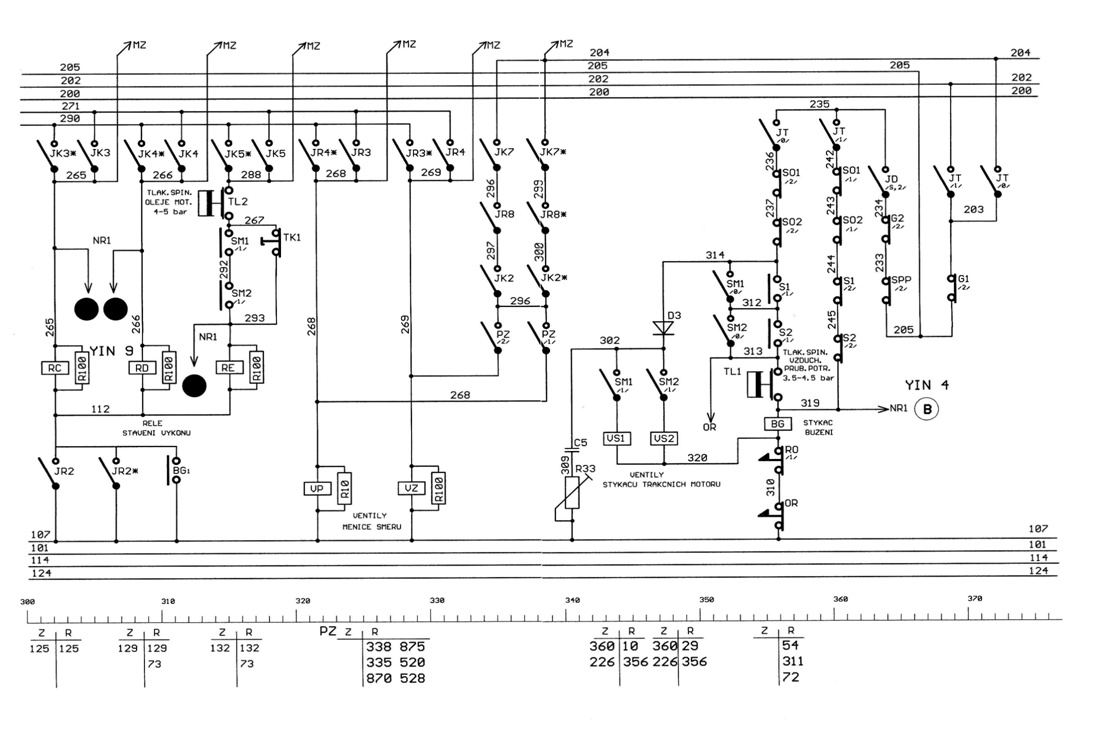 Tlak oleje motoru v pořádku
Není vypnuta žádná motorová skupina
Palivové relé RC
Palivové relé RE
Směrová páka DIESEL
ZVÝŠENÍ OTÁČEK (6° DIESEL)
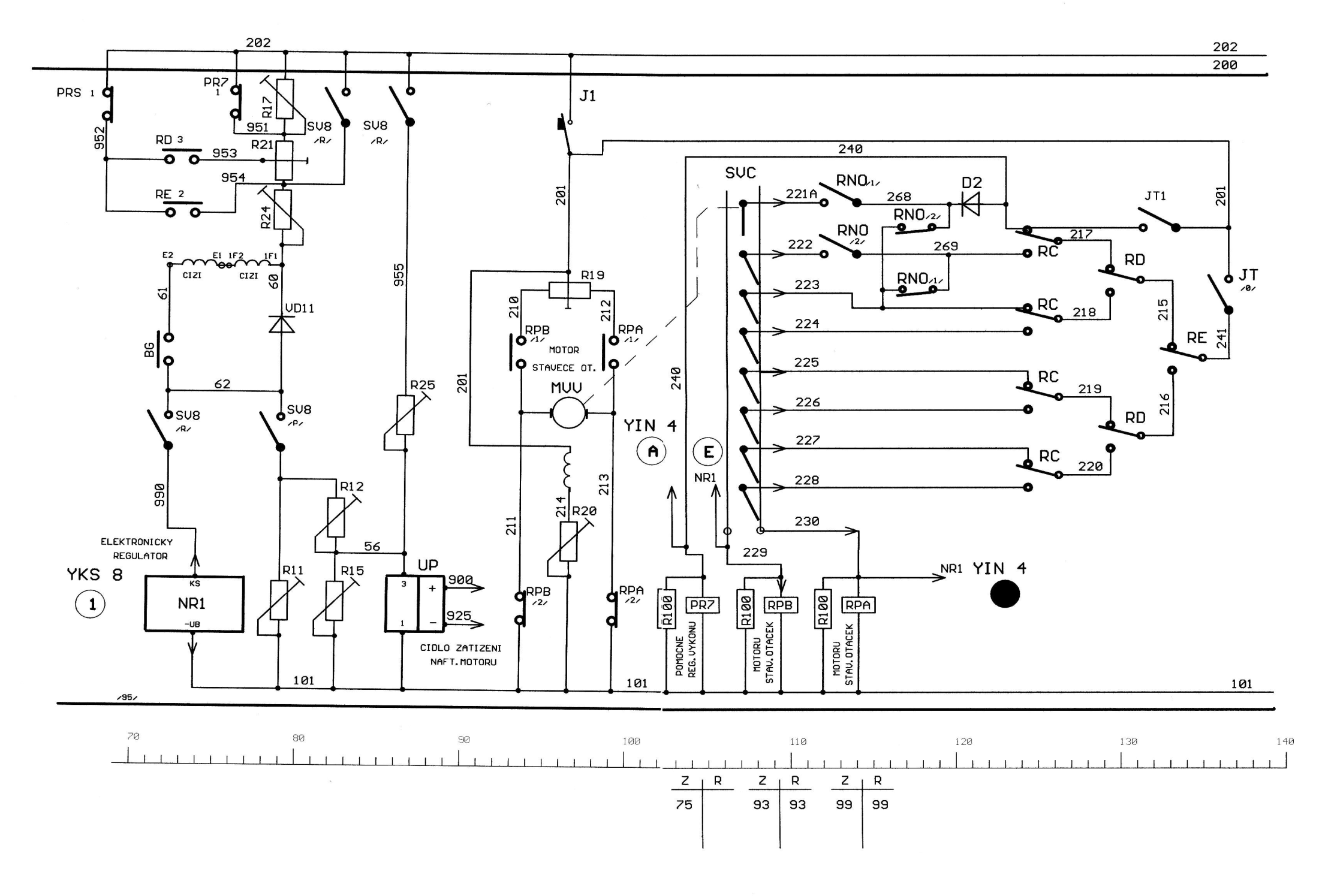 DOBĚHOVÝ SPÍNAČ
Kontakty palivového  relé RE
Palivové relé RD
Kontakty palivového  relé RC
Ohřev mot. vypnut (0)
Dvoučlenné řízení (SOLO)
JÍZDA
Směrová páka VPŘED
Ohřev mot. vypnut (0)
Stykače ohřevu mot. vypnuty
Koncák krytu
(vodní/suchý odpor)
Jízdní kontrolér
na 1.-8. stupni
Jízdní kontrolér
na 1.-8. stupni
Směr VPŘED
Stykače startu rozepnuty
Stykače startu rozepnuty
Směrový válec
(kontrola přestavení směru
Stykač pojezdu rozepnut
Vypínače skupin
Kontrola sepnutí stykačů tr.skupin
Tlak vzduchu v hl.potrubí
Stykač buzení
EPV stykačů trakčních skupin
EPV směrového
válce
V jízdě připojí palivová relé na
 (-) pól
Izolace
Ochranné relé
OVŘEV CHLADÍCÍ KAPALINY
STYKAČE OHŘEVU
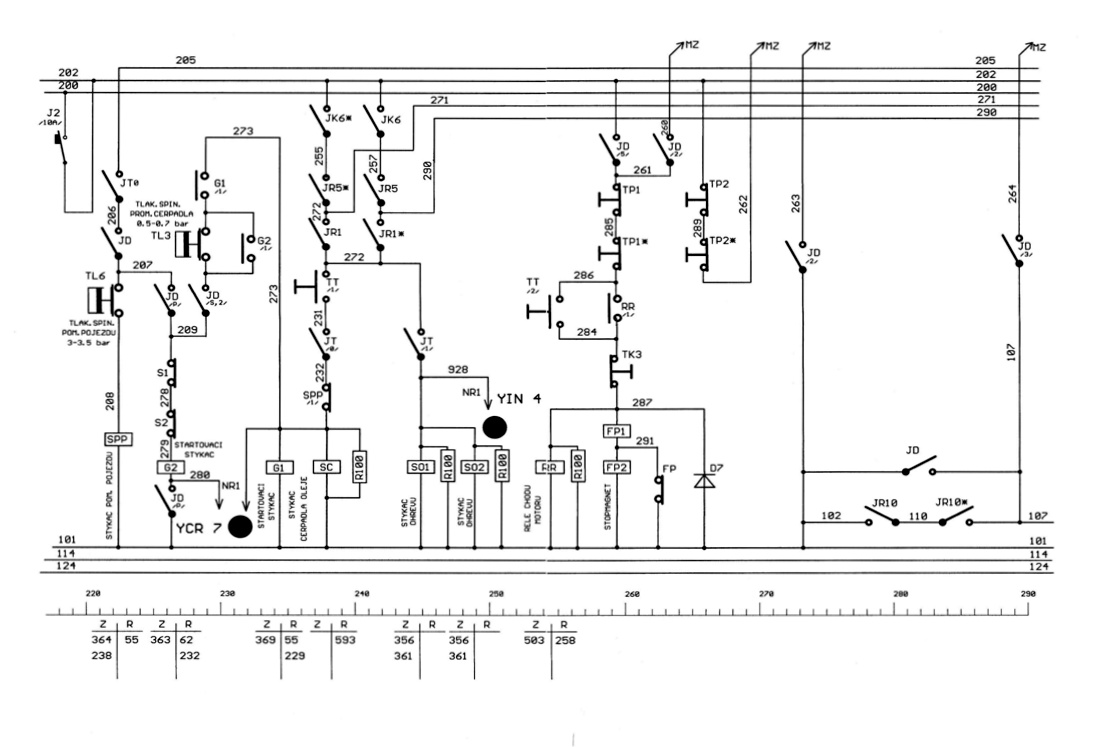 Kontrolér - opačné stanoviště v NULE
Jistič
startu
Směr - opačné stanoviště v NULE
Směr - řídící stanoviště DIESEL
Ohřev mot. ZAPNUT (1)
Stykače ohřevu
OVŘEV CHLADÍCÍ KAPALINY
STYKAČ BUZENÍ
Ohřev mot. ZAPNUT (1)
Dvoučlenné řízení (SOLO)
Ohřev mot. ZAPNUT (1)
Stykače ohřevu mot. SEPNUTY
Stykače startu ROZEPNUTY
Stykače startu ROZEPNUTY
Kontrola ROZEPNUTÍ stykačů tr.skupin
Stykač pojezdu ROZEPNUT
Izolace
Stykač buzení
Ochranné relé
OVŘEV CHLADÍCÍ KAPALINY
NAPÁJENÍ TOPNIC
Stykač buzení
Budič
Topniceohřevu
Stykače ohřevu
Stykače ohřevu
Trakční dynamo nabuzeno
Doběhový spínač
VOLNOBĚH – KOMPRESOR SEPNE
MOTOR JE ZATÍŽEN – PŘIDÁ SE PALIVO A ZVÝŠÍ OTÁČKY
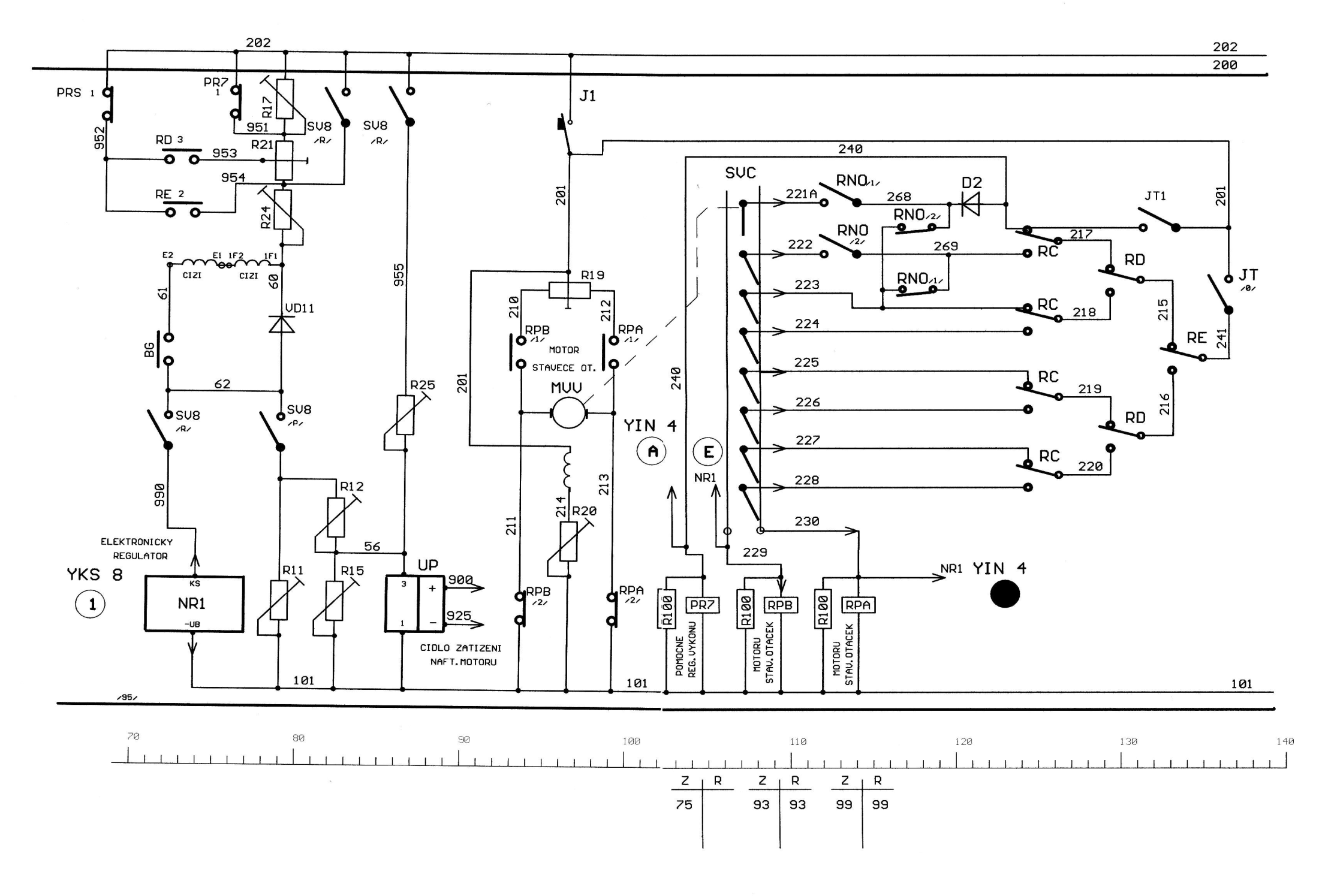 DOBĚHOVÝ SPÍNAČ
Tlak v hlavním vzduchojemu KLESNE.
Kompresor zapne a klidový kontakt RNO přivede napětí na kladku třetího stupně
 a zvýší se otáčky
VOLNOBĚH – KOMPRESOR VYPNE
MOTOR SE ODLEHČÍ – SNÍŽÍ SE OTÁČKY
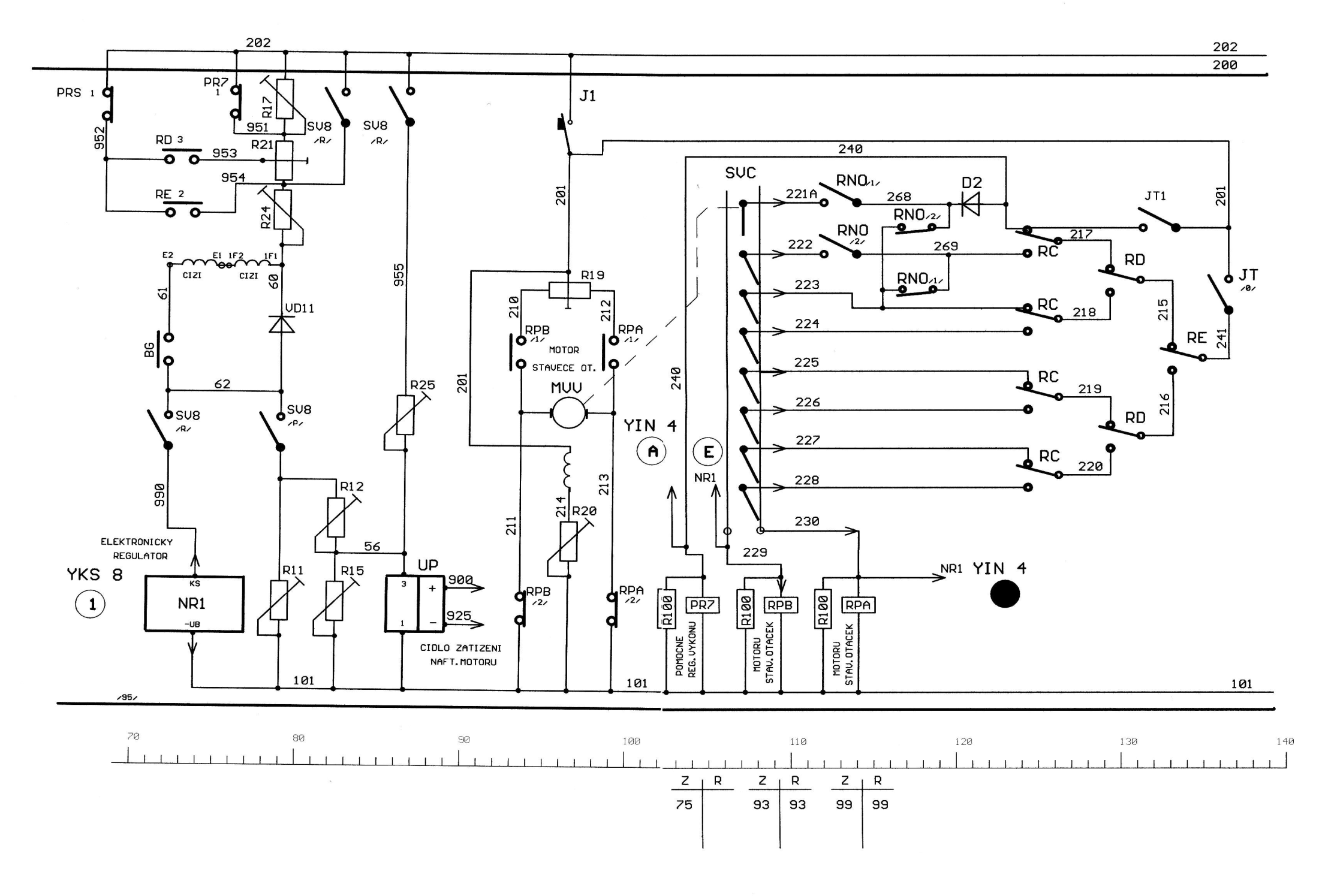 DOBĚHOVÝ SPÍNAČ
Tlak v hlavním vzduchojemu STOUPNE.
Kompresor VYPNE a PRACOVNÍ kontakt RNO přivede napětí na kladku základních otáček volnoběhu a sníží se otáčky
AKU POJEZD – ZVOLEN SMĚR, NAJETÍ NA JÍZDNÍ STUPEŇ
Směrová páka VPŘED
Ohřev mot. vypnut (0)
1°
Směr VPŘED
Stykač startu rozepnut
Směrový válec
(kontrola přestavení směru
EPV směrového
válce VPŘED
AKU POJEZD – SEPNUTÍ STYKAČŮ PŘIPOJENÍ TM
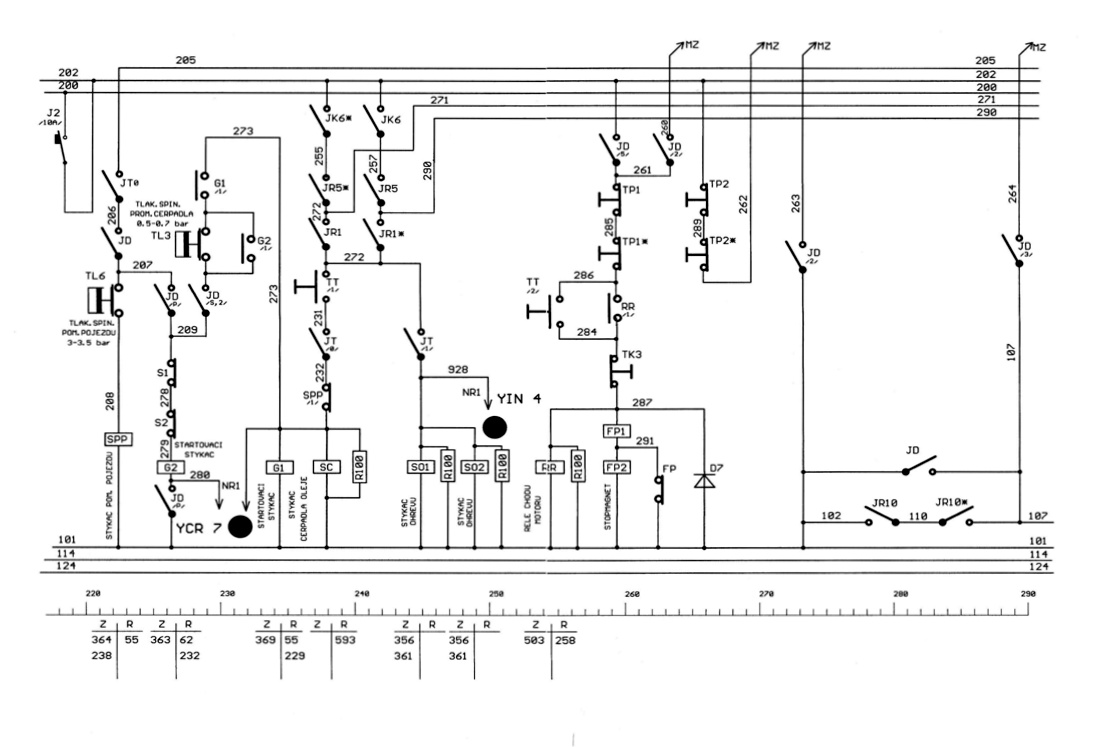 Ohřev mot. vypnut
REŽIM
POJEZD
Přepínač
AKU-pojezd
Přepínač
AKU-pojezd
Tlak vzduchu
(pomoc.pojezd)
Trakční stykače vypnuty
Stykač startu G2 připojí (-) pól baterie pojezdu
Stykač pomocného pojezdu
Přepínač
AKU-pojezd
Stykač pomocného pojezdu
AKU POJEZD
Stykač startu G2 připojí (-) pól baterie pojezdu
SPÍNÁNÍ SCHUNTŮ
Regulátor
uzemní
3. schunt
Regulátor
uzemní
2. schunt
Regulátor
uzemní
1. schunt
NABÍJENÍ, SPOJKY VENTILÁTORŮ